CSE 421 Winter 2025Lecture 24:NP-Complete
Nathan Brunelle
http://www.cs.uw.edu/421
Polynomial Time Reduction
2
Polynomial Time Reductions (Decision Problems)
Use the same answer
Yes/No
Yes/No
Reduction
3
Let’s do a reduction
Contrapositive
4
Relationship among the problems so far
5
Extent and Impact of NP-Completeness
Extent of NP-completeness.  [Papadimitriou 1995] 
6,000 citations per year (title, abstract, keywords).
more than "compiler", "operating system", "database"
Broad applicability and classification power.
"Captures vast domains of computational, scientific, mathematical endeavors, and seems to roughly delimit what mathematicians and scientists had been aspiring to compute feasibly."

NP-completeness can guide scientific inquiry.
1926:  Ising introduces simple model for phase transitions.
1944:  Onsager solves 2D case in tour de force.
19xx:  Feynman and other top minds seek 3D solution.
2000:  Istrail proves 3D problem NP-complete.
6
6
[Speaker Notes: Ernst Ising proposed simple model for phase transitions that is of fundamental importance in physics.
One of most exiting periods in statistical mechanics when Norwegian chemist Lars Onsager (and Nobel laureate) discovered solution to Ising model of ferromagnetism on 2D lattice.
Result energized many of the most brilliant physicist and mathematicians for solution to more realistic 3D model.
Spin glass Ising model from statistical mechanics (2d version unrealistic, 3d is the one everyone wanted to sovle)]
7
Satisfiability
8
Satisfiability
9
Common property of these problems
There is a special piece of information, a short certificate or proof, that allows you to efficiently verify (in polynomial-time) that the YES answer is correct.  This certificate might be very hard to find.
  
3Color: the assignment of a color to each node. 
Independent-Set, Clique: the set of vertices
Vertex-Cover: the set of vertices
Decision-TSP:  the path
3SAT: a truth assignment that makes the CNF formula true.
10
11
12
Verifying the certificate is efficient
13
Must be decision probem (YES/NO)
For every given YES input, is there a certificate (i.e., a hint) that would help?
OK if some inputs don’t need a certificate
For any given NO input, is there a fake certificate that would trick you?
You need a polynomial-time algorithm to be able to tell the difference.
14
15
What We Know
16
17
Cook-Levin Theorem
Cook & Levin did the hard work.

We only need to give one reduction to show that a problem is     NP-hard!
18
What we know: 3Sat is NP-Hard
This reduction always exists!
(by definition of NP-Hard)
3Sat
Any NP problem
Algorithm for solving 3SAT
Use the same answer
Solution for satisfiability
Yes/No
Yes/No
Reduction
19
Any NP problem
Use the same answer
Yes/No
Yes/No
Reduction
20
We just need to provide this
We know this exists
Any NP problem
3Sat
Algorithm for solving 3SAT
Use the same answer
Use the same answer
Solution for satisfiability
Yes/No
Yes/No
Yes/No
Reduction
Reduction
21
22
Next up: Let’s show Independent Set is NP-Hard
Use the same answer
Yes/No
Yes/No
Reduction
23
Showing Independent Set is NP-Hard
Independent Set
3Sat
Algorithm for solving Independent Set
Solution for the instance of Independent Set
Solution for the instance of 3Sat
Use the same answer
Yes/No
Yes/No
Reduction
24
25
26
Correctness (⇒)
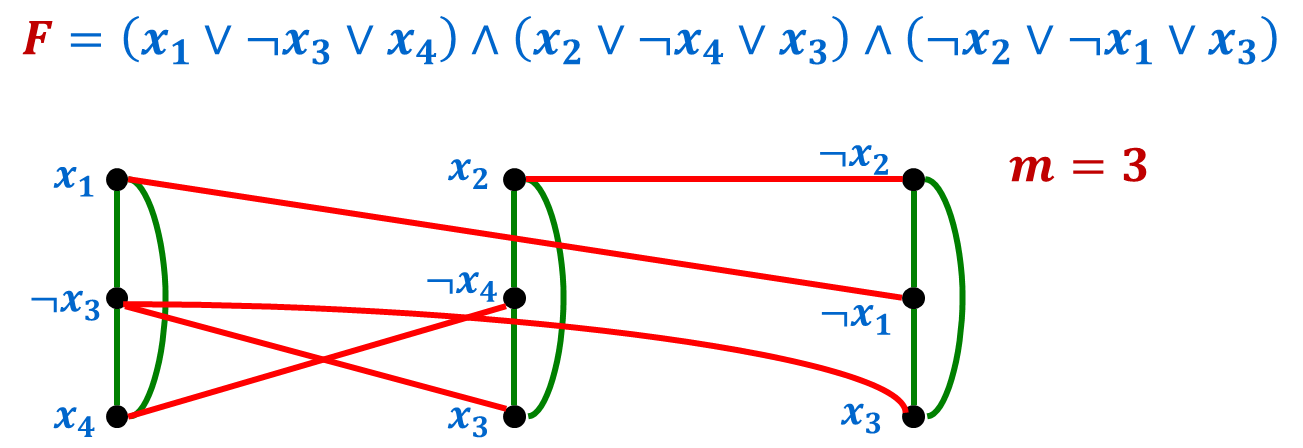 27
Correctness (⇐)
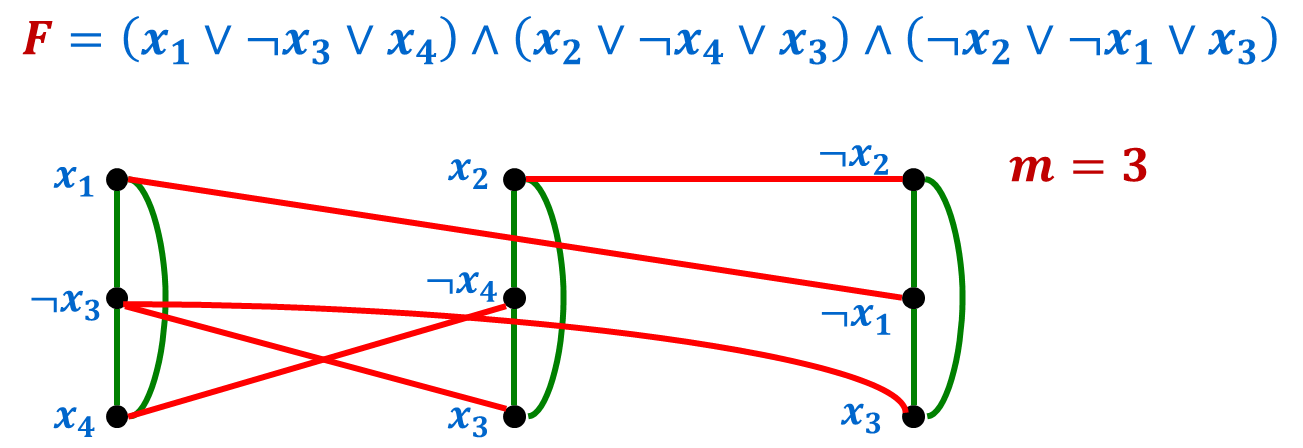 28
Showing Independent Set is NP-Hard
Independent Set
3Sat
Algorithm for solving Independent Set
Solution for the instance of Independent Set
Solution for the instance of 3Sat
Use the same answer
Yes/No
Yes/No
Reduction
29
30
So far:  
3SAT →  Independent-Set → Clique
                            ↓
                Vertex-Cover
31
Recall: Graph Colorability
32
Next up: Let’s show 3Color is NP-Hard
Use the same answer
Yes/No
Yes/No
Reduction
33
Showing 3Color is NP-Hard
3Color
3Sat
Algorithm for solving Independent Set
Solution for the instance of Independent Set
Solution for the instance of 3Sat
Use the same answer
Yes/No
Yes/No
Reduction
34
O
F
T
Base Triangle
35
Boolean variable part: 
For each Boolean variable add a triangle with two nodes labelled by literals as shown.

Since both nodes are joined to node O and to each other, they must have opposite colors T and F in any 3-coloring.

So, any 3-coloring corresponds to a unique truth assignment.
...
O
F
T
Base Triangle
36
...
O
T
F
37
...
O
T
F
38
Key property: 
In any 3-coloring:
outer nodes either T or O
inner triangle must use O
...
O
T
F
39
Showing 3Color is NP-Hard
3Color
3Sat
...
Create “base triangle” and one node per variable and negation. Connect each variable node to the “false color” node. Per clause, create a triangle and one middle node per literal. Connect each middle to the triangle, false, and the opposite variable
Algorithm for solving 3Color
Solution for the instance of 3Color
Solution for the instance of 3Sat
Use the same answer
Yes/No
Yes/No
Reduction
40
T
O
F
...
O
F
T
O
F
F
T
T
O
O
T
T
O
T
F
O
T
F
41
T
O
F
...
F
T
F
F
T
T
O
T
T
O
T
F
T
F
42